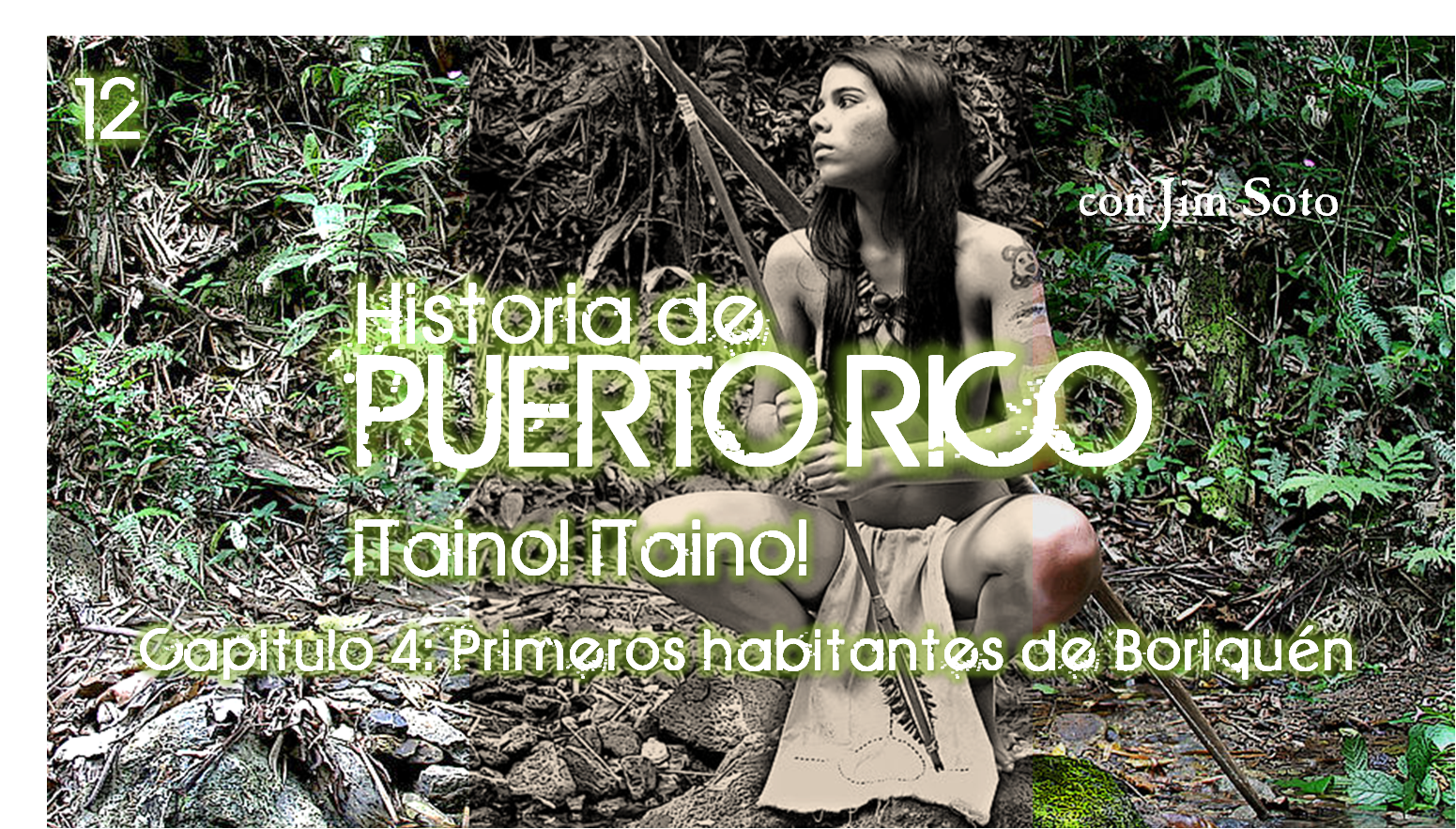 Unidad 2 : Dos Mundos Hacen Historia
Cap. 4 : Los Primeros Habitantes de Boriquen
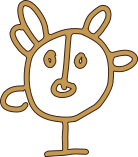 Para aprender…
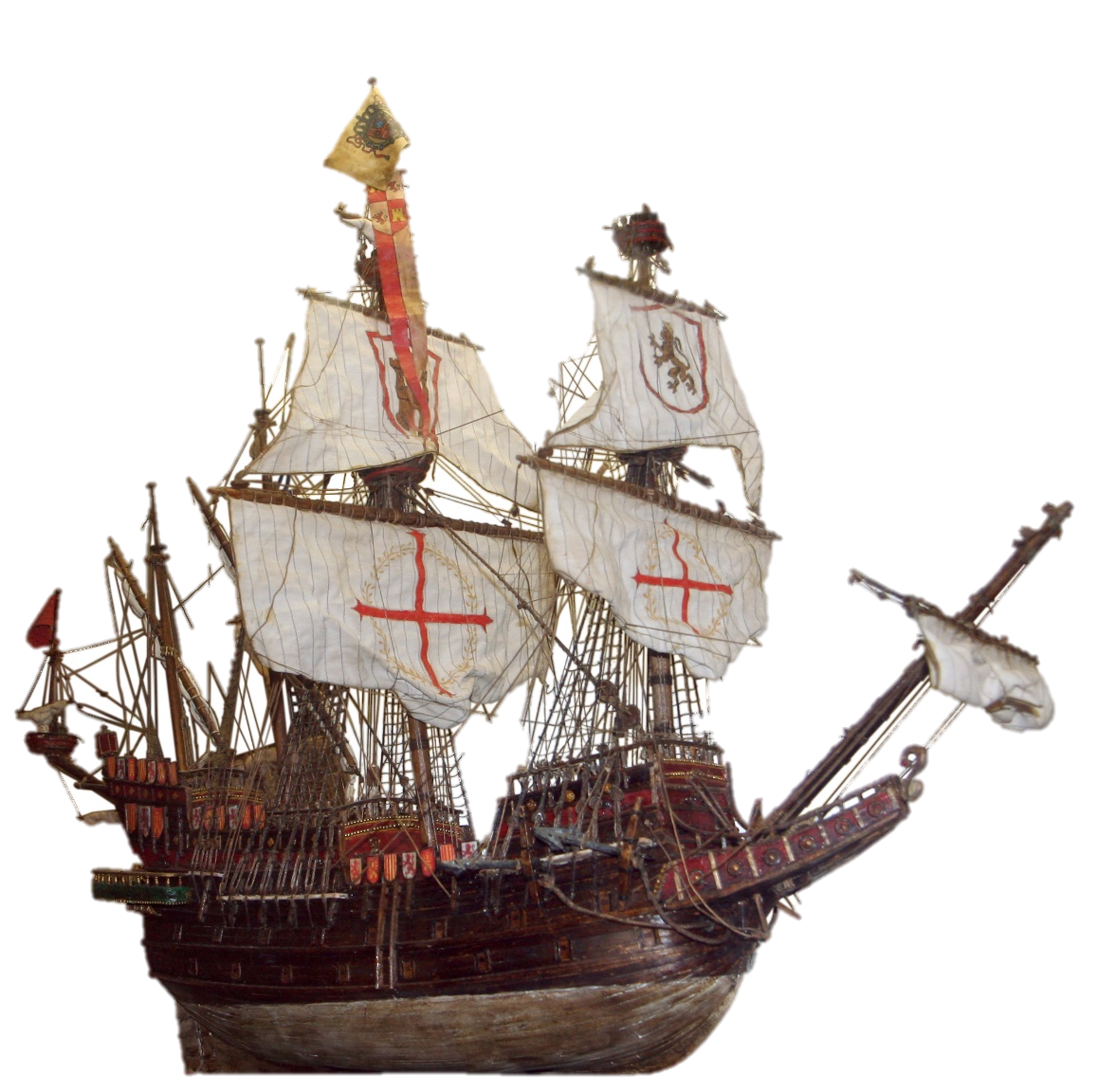 ¿Cuál es la importancia de la arqueología?


Paginas 60-63
Términos que debes aprender
Belicoso
Aborígenes
Cronistas
Arqueología
Antropología
Etnología
Método de carbono 14
Isotopos
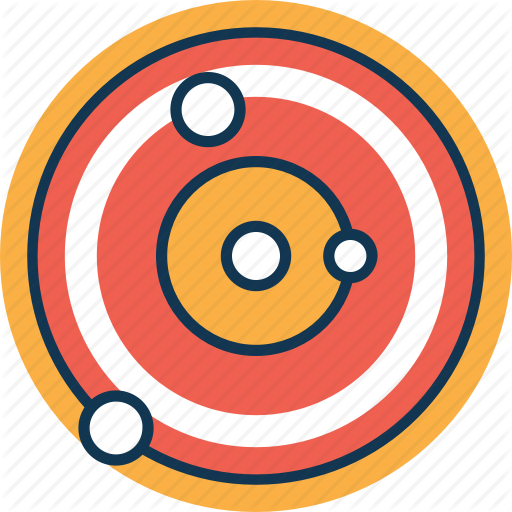 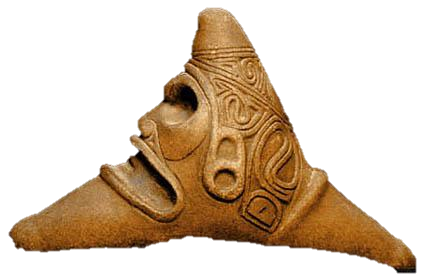 Llega Colón
Cuando los españoles llegaron a América y tuvieron  contacto con los habitantes locales, el termino Taíno vino a significar “pacífico” y “bueno”; mientras Caribe significaba “guerrero malo”. 
Burunquen (Boriquen), que era como llamaban a Puerto Rico, en realidad significaba “tierra óptima para el cultivo de la yuca”, en el lenguaje nativo.
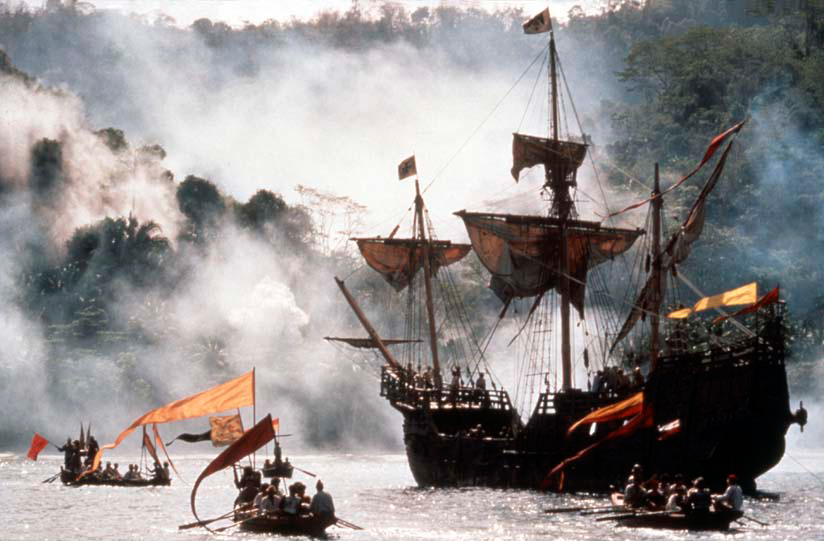 PULSAR
La Arqueología y el Carbono 14
El método de Carbono 14 es una de las herramientas mas utilizadas en la arqueología contemporánea. Veamos un video que explica como funciona esta manera para establecer la edad de un fósil.
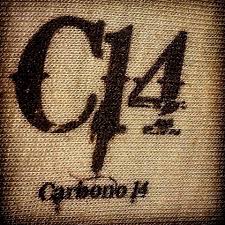 PULSAR
Es hora de leer
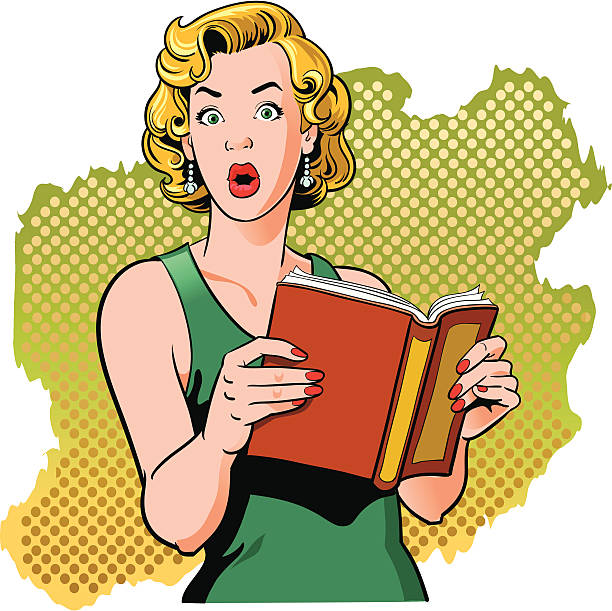 Toma 20 minutos para leer y contestar la pregunta inicial y definir los términos del día. Prepárate para discutir la lectura en clases. Pero eso no es todo…
Demuestra lo que sabes
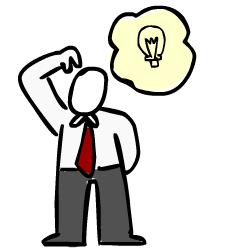 Completa las actividades de assessment de la pagina 63 del libro. Envíala al maestro al terminar.
En la próxima lección
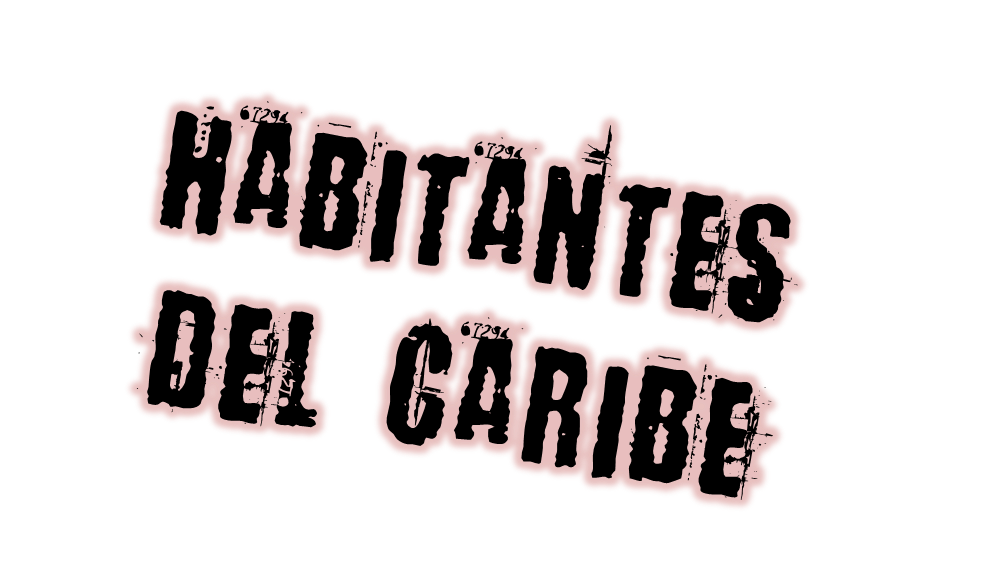 Jim Soto © 2019